The Data Handling Hybrid
TUM Physics Department E18
I.Konorov
Overview
DHH functionality
Proposal for DHH architecture based on SODA -Time Distribution system for PANDA
DHH design
Project time estimate
Workshop PXD-DAQ                                         I.Konorov
22-d April 2010
DHH
Workshop PXD-DAQ                                         I.Konorov
22-d April 2010
Proposal for DHH
Based on our prototype development of Time Distribution System for PANDA

FPGA based, commercial components

Not radiation hard

Anticipated location : DOCK ~2m away from half ladder

*SVD group measured radiation dose in the DOCK recently and within few weeks they accumulated 5 kRad
DEPFET WS, Ringberg                                         И.Коноров TUM
22-d April 2010
DHH functionality
Voltage regulators

Slow control support:
Provision of JTAG interface to configure PXD
Provision of slow control interface to configure DHH cards  
Monitoring voltages, currents, temperature

CLOCK synthesis from COMMON clock and distribution

DAQ functionality
Synchronous distribution of TRIGGER, RESET(?), … signals
Data buffering  : 4x1Gb/sec
Sub event building : merging 4 data blocks into one
Transmission of merged data to DAQ via high speed optical serial link
Workshop PXD-DAQ                                         I.Konorov
22-d April 2010
SODA serial interface
Optical network with STAR topology using passive optical splitters
125 MHz or 1.25 Gb/s now, in future may go up to 2.5Gb/s
Bidirectional link :
Controller -> Receivers full bandwidth of 125 MB/s
Broadcast synchronous commands with fixed latency, 32 bit long: 
RESET, Start/Stop data taking, Start/End of burst

Asynchronous commands , 32 bit long
Scanning connected modules
Control 
Packets up to 1kB

Receivers -> Controller 
Time sharing principle, similar to common bus
Only one receiver can send data at a time
Controller schedules Receivers access
Switching from one receiver to another takes 400 ns
Laser OFF - Laser On – Relock  SERDES to new receiver
Heartbeat packet
Status packet
RCV
CNTR
RCV
RCV
DEPFET meeting                                         I.Konorov
8-th March 2010
SODA –PANDA time distribution system
Passive splitter
1x8, 1x16
SODA
controller
SODA
receiver
Multiplexer/
Data Concentrator
  155.52 MHz
   Reset
   Burst 
   Start/Stop
HESR
PCI-e
SODA controller :
Provision of 155.52 MHz reference clock, 10ppm or better
Provision of RESET, Burst, SuperBurst, Start/Stop
PC interface for configuration and status information
Lattice FPGA  with SERDES
Optical splitter :
1x8; 1x16; 1x32
SODA receiver:
Mounted directly on Data Concentrator/Multiplexer module
155.52 MHz
RESET,  SOB, EOB, Start/Stop
PANDA DAQT &  FEE WS
April 14-16 2010 Rauischholzhausen
SODA interface
8/10 bit encoding
Command(packet) transmission/handshake

IDLE status


Synchronous command:
RESET, SOB, EOB, SuperBurst, Start, Stop, Trigger, 3 spare bits



Asynchronous commands
K28.7
K28.7
K28.7
K28.7
K28.7
0
10 bits
ECC(5b)
K28.7
K28.7
1
8 bits
ECC(7b)
K28.7
K28.7
K28.7
PANDA DAQT &  FEE WS
April 14-16 2010 Rauischholzhausen
Test setup
Lattice PCI-e evaluation card
 Optical splitter 1:8
 2x SODA receivers mounted on evaluation cards
Reference Clock vs Recovered Rx Clock
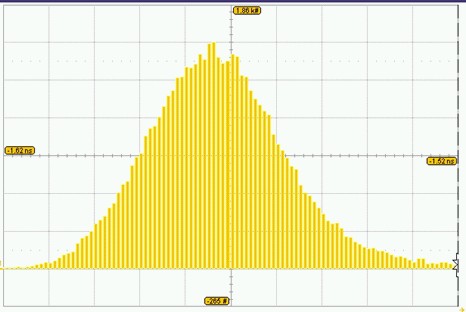 10ps/div
RMS 15ps
DEPFET meeting                                         I.Konorov
8-th March 2010
Proposal: DHH card design
DHH design based on commercial components : 
FPGA(Lattice/Xilinx)
Optical transceivers
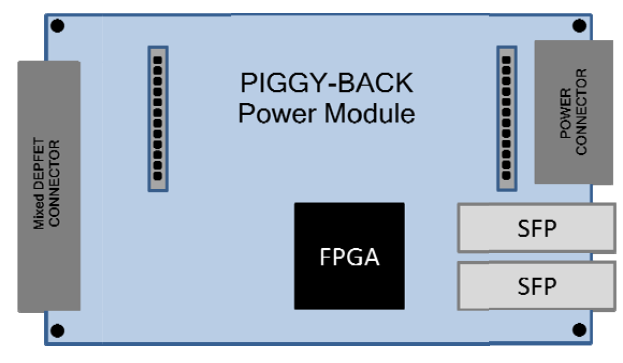 to DAQ
to DHH Controller
Workshop PXD-DAQ                                         I.Konorov
22-d April 2010
Proposal: DHH system architecture
DHH Controller
RJ45
FPGA
Trigger
Belle
Trigger
Distr.
System
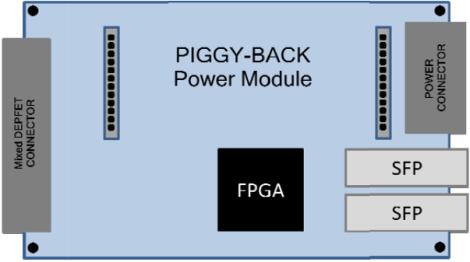 Clock
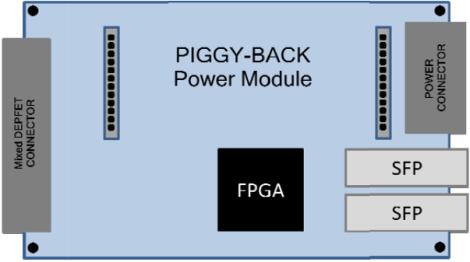 Reset
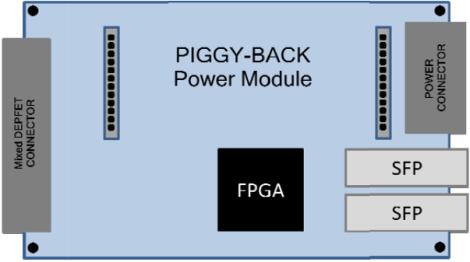 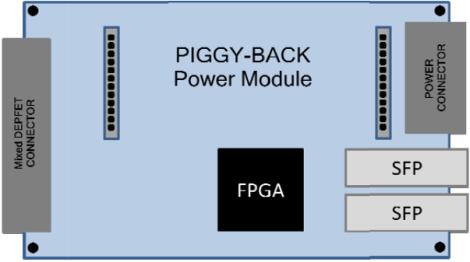 Ackn
PCIe , USB, Ethernet
JTAG
Workshop PXD-DAQ                                         I.Konorov
22-d April 2010
DHH  Trigger interface
Belle II Trigger  Distribution System provides:
LVDS: Common clock – 127 MHz (508.87 MHz/4) 
LVDS DDR Serial link 254 Mb/s: Trigger, Hard Reset, Soft Reset, Event number(8 bits)…

DHH :
Trigger Acknowledge LVDS within 30 us after trigger

*@PXD-DAQ work shop Japanese colleagues proposed to come with trigger copper cable directly to DHH cards
Issues to be addresses:
Grounding
Additional interfaces for Slow Control and JTAG

No final decision yet, although advantage of optical network solution was acknowledged
Workshop PXD-DAQ                                         I.Konorov
22-d April 2010
DHH  DHP
DHH generates two clock signals
Frame clock: 508.87 MHz/10240 = 49.69 kHz (~20 μs period)
Switcher clock: 508.87 MHz * 5/32 = 79.5 MHz or 508.87 MHz * 3/20 = 76.3 MHz

Propagate Soft/Hard RESET signal ?
Convert pulsed trigger signal to level trigger signal
Belle Trigger
DHP Trigger
DEPFET WS, Ringberg                                         И.Коноров TUM
22-d April 2010
DHHDAQ
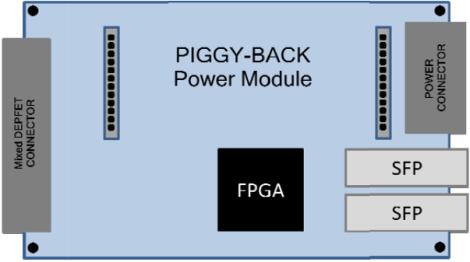 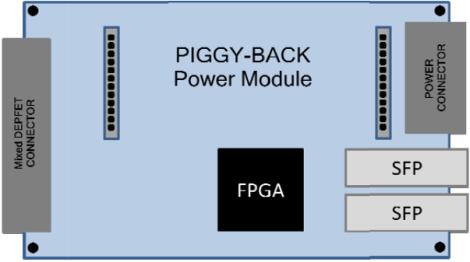 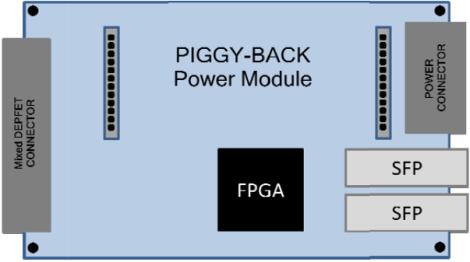 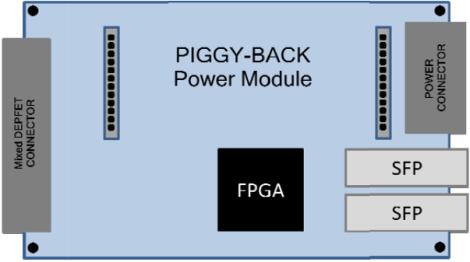 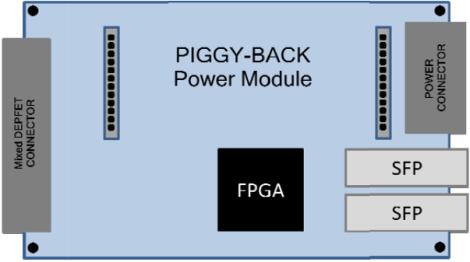 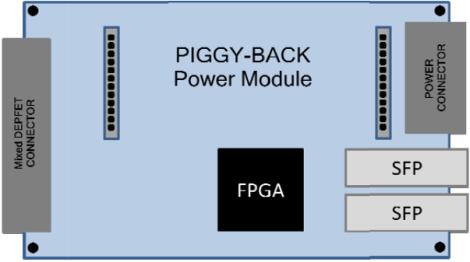 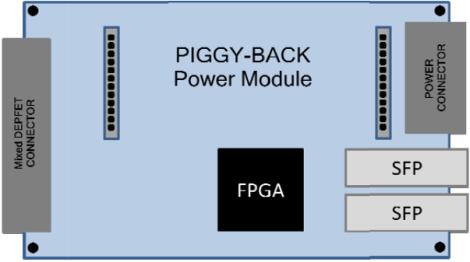 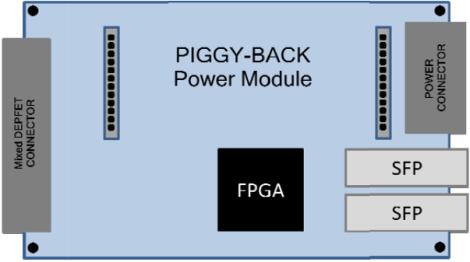 Compute
Node
Compute
Node
Workshop PXD-DAQ                                         I.Konorov
22-d April 2010
PXDDHHDAQ interface
PXD => DHH
4 copper serial links, 1.5 Gb/s each
Aurora protocol, 8/10 bit encoding
One data block is one or more events
Data format defined
Average network bandwidth utilization – 80-90% 

DHH => DAQ
6 Gb/s or 2x3 Gb/s
“Sub event” building
Workshop PXD-DAQ                                         I.Konorov
22-d April 2010
PXD frame timing
Rows
Part of frame N
Event  M
Frame N+2
Event  M+1
Frame N+2
Event  M+2
Frame N+2
Event  M+1
Part of frame N+1
Event  M
T
Trg M
Trg M+1
Trg M+2
Belle II dead time: 
in current scenario SVD requires not more than  5 triggers in 125us – 18% dead time
PXD: data block combines up to 5 events  

Due 18% dead time more probable scenario for SVD is 10 events in 125 us
Probability for 10 triggers within 180us is 2.6%
PXD data block is not limited by any number of events
Workshop PXD-DAQ                                         I.Konorov
22-d April 2010
New collaborator
Ricard Aquilué, from La Salle Engineering – Universitat Ramon Llull, Barcelona 

Experience in FPGA designs, High Speed Serial Links

Expressed interest to participate in development of DHH system

Contribution:
Implementing precise time distribution functionality using Xilinx FPGAs
Slow Control Functionality by employing soft μP core in FPGA and Linux OS
DEPFET WS, Ringberg                                         И.Коноров TUM
22-d April 2010
Time lines (preliminary)
Requirements and specification 		- 09.2010

Prototype development			- 03.2011

Test, debugging, final specification 	- 01.2012

Final prototype				- 03.2012

Final production				- 09.2012
DEPFET meeting                                         I.Konorov
8-th March 2010
Summary
DHH location to be defined
Radiation conditions to be clarified
Trigger interface specified - OK
Trigger distribution scheme to be defined
via DHH controller
Directly to DHH card 
Maximum number of events per data block is not limited
Introduce PXD dead time to limit number of events ?
DHP DHH interface in progress

Goal:
Fix DHH specification by September 2010 !!
Workshop PXD-DAQ                                         I.Konorov
22-d April 2010